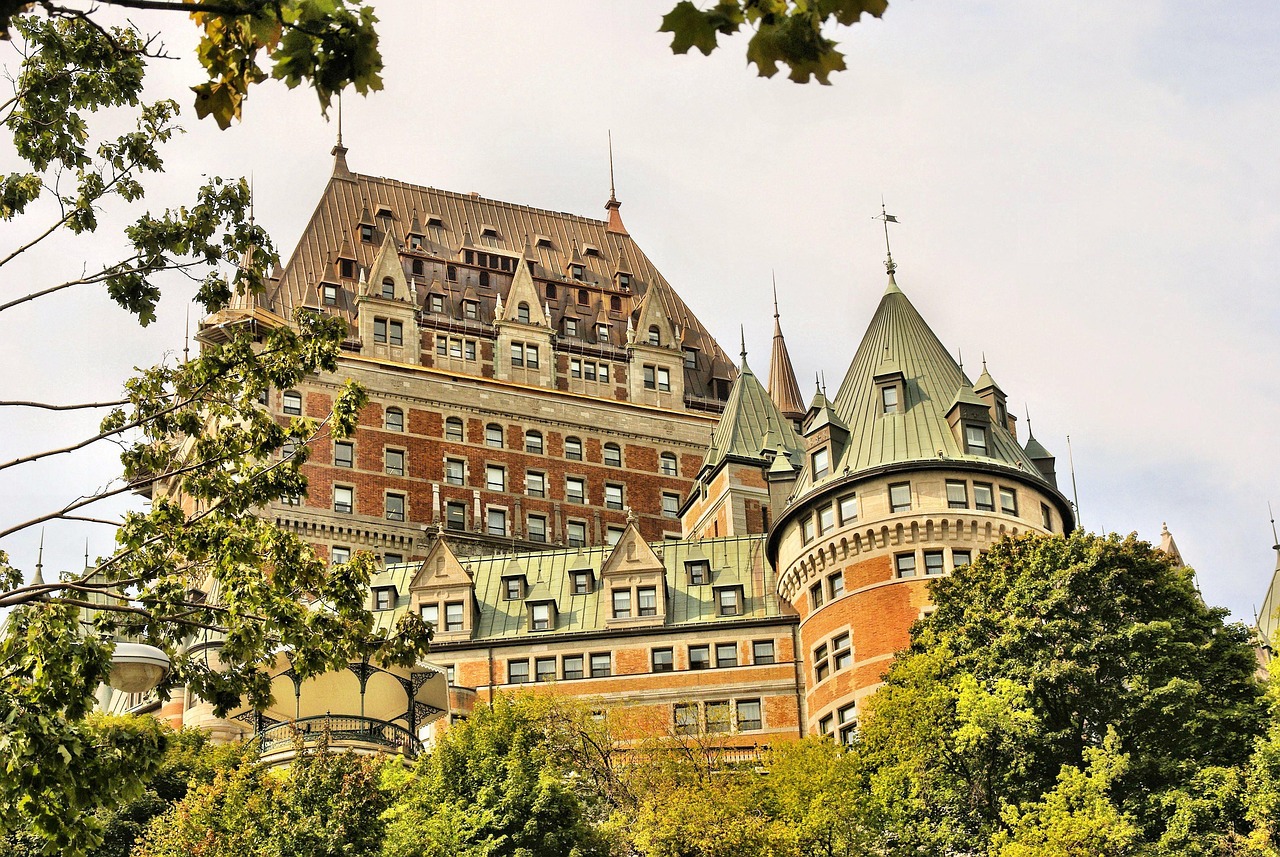 Données pour la Capitale-NationalePour l’année 2024-2025
Signalements traités
Provenance des signalements traités
3322
Nombre d’enfants dont la situation est prise en charge par le DPJ de la Capitale-Nationale
Milieu de vie des enfants dont la situation est prise en charge par le DPJ au 31 mai 2025
Signalements retenus par problématique
Délits ayant menés à une peine spécifique              ou à une sanction extrajudiciaire
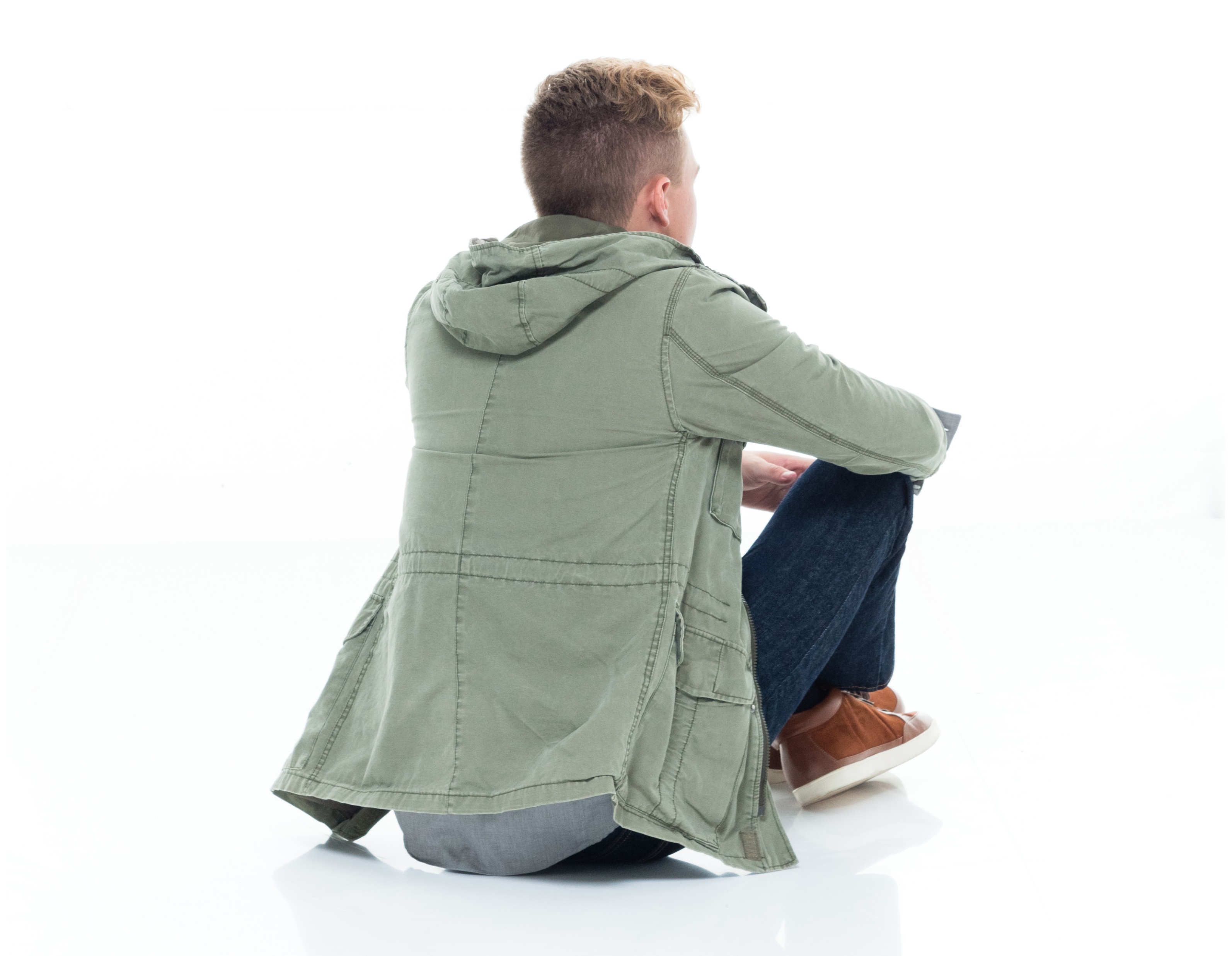 Voies de fait – Niveau 1 : 14,03 %

Proférer des menaces personnes/biens /animaux : 12,59 %

Vol d’une valeur de 5000 $ ou moins : 10,79 %